Laboratorio formativo «Educare alla cittadinanza nella scuola dell’infanzia»
Attività didattica progettata e sperimentata nella                                                                 classe prima della scuola primaria di Fubine Monferrato                                                                               (Istituto Comprensivo «G. Pascoli» di Felizzano)


                                                                                                                                          Insegnante: Irene Adrasti
˝M’ illumino di meno˝Il 16 febbraio, in occasione della Giornata Nazionale del Risparmio Energetico, i bambini, entrando in classe, trovano le luci spente e alcune candele…
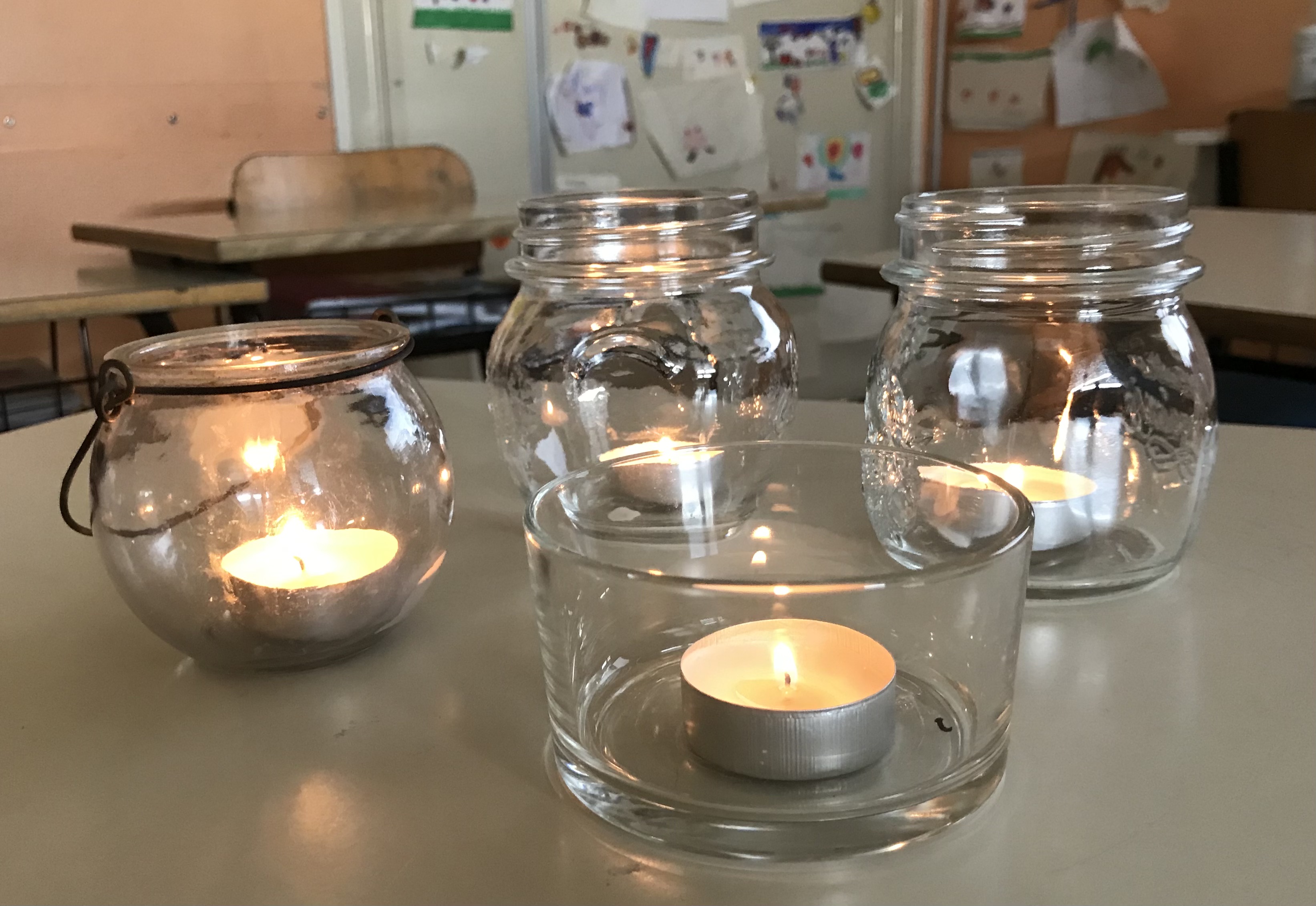 Dopo una discussione e riflessione collettiva sul tema del risparmio energetico, si presenta ai bambini una situazione problema:
«Quali materiali / strumenti, tra quelli che abbiamo a disposizione, possiamo utilizzare per spegnere il fuoco delle nostre candele?»
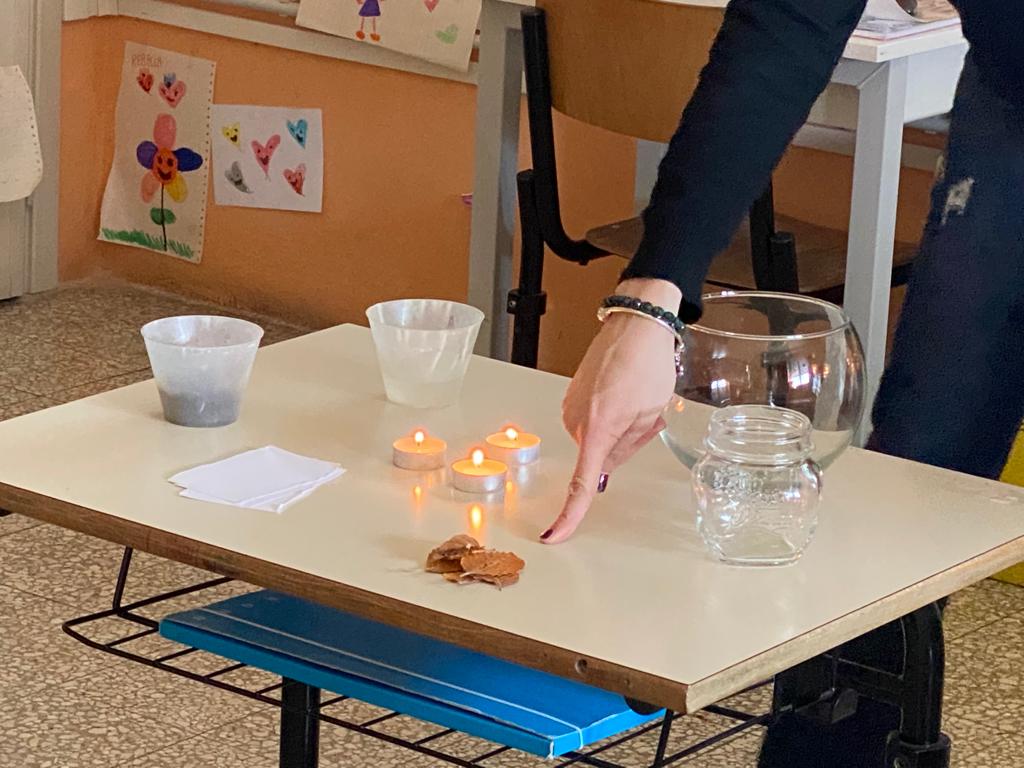 Si mostrano agli allievi alcuni materiali / strumenti e insieme, in circle time, si inizia a riflettere sulla situazione problema («Che cosa succede se…»), a sperimentare e a osservare.
Materiali / strumenti: 
-terra
-acqua
-barattolo di vetro grande
-barattolo di vetro piccolo
-carta
-foglie
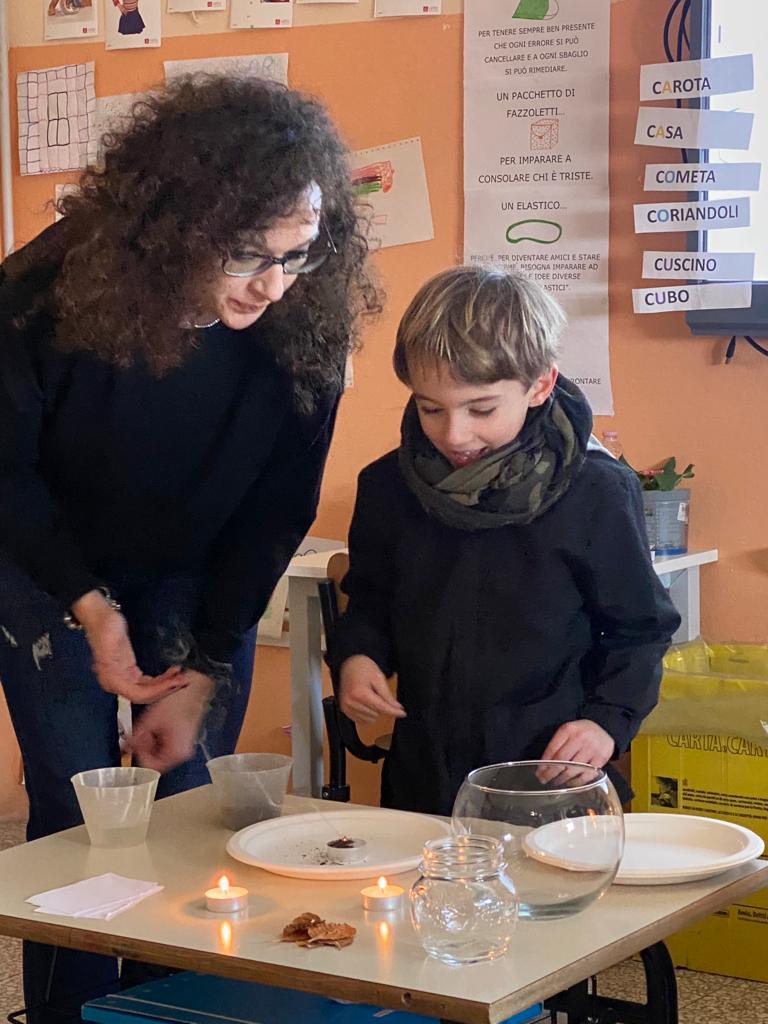 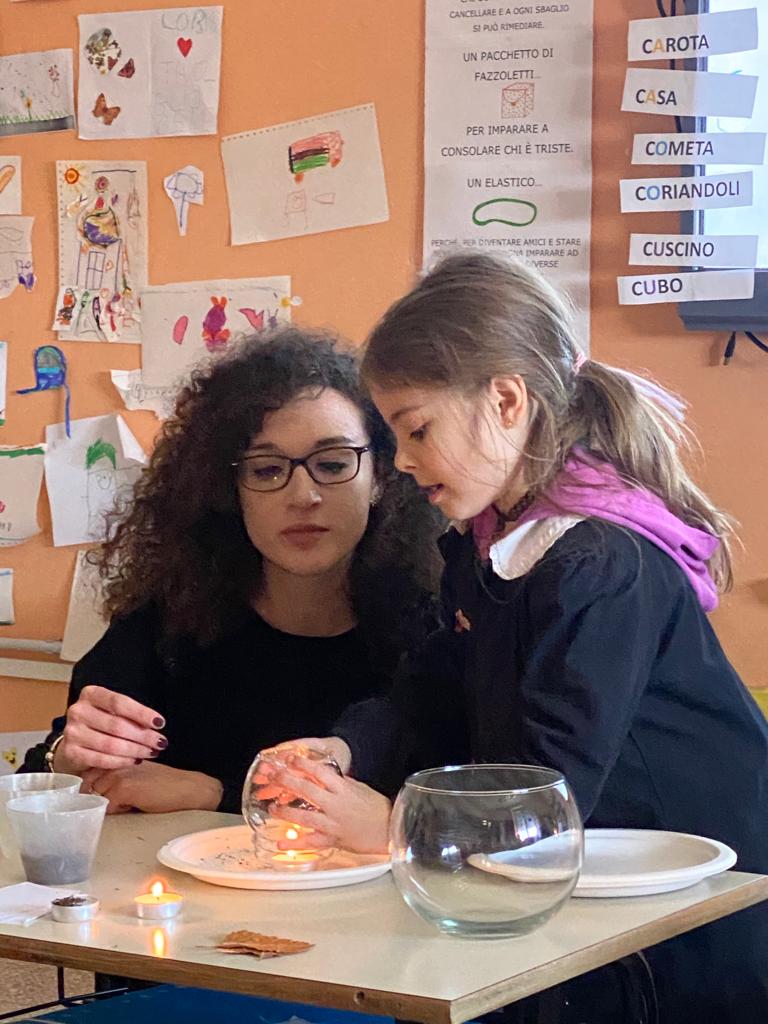 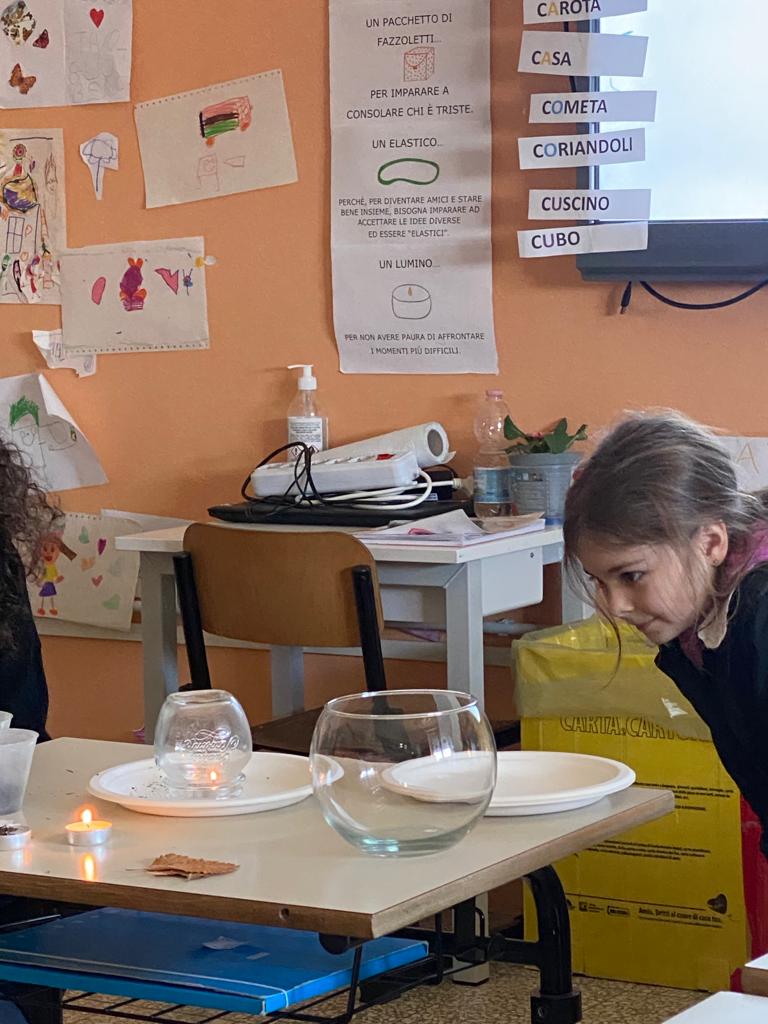 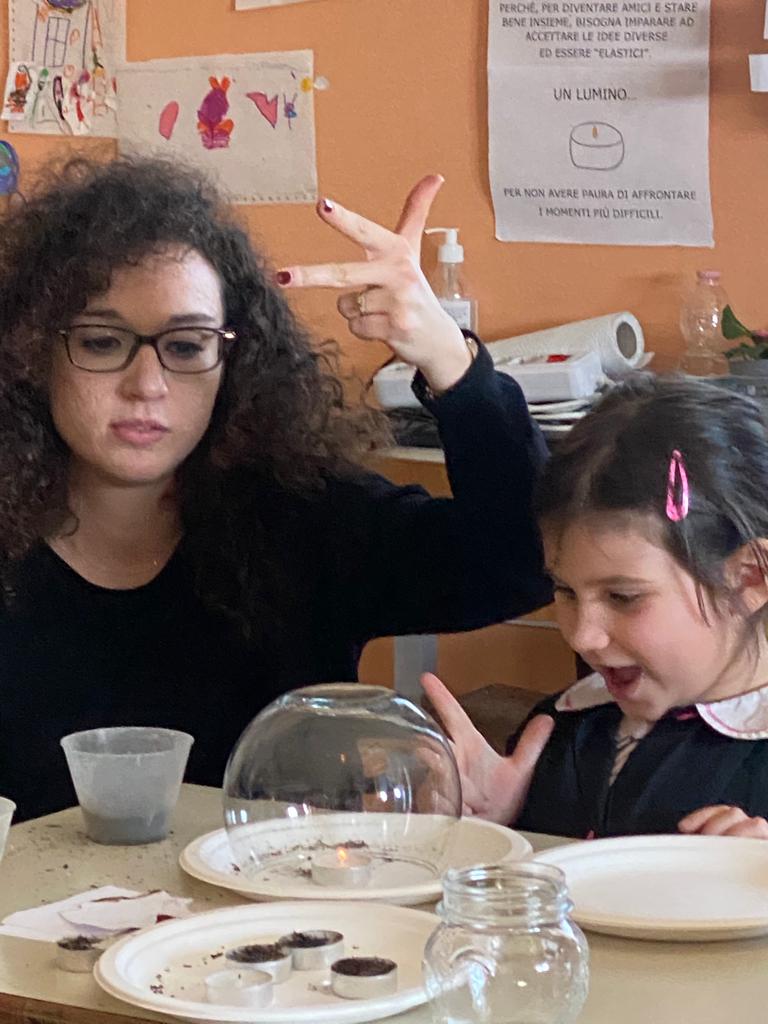 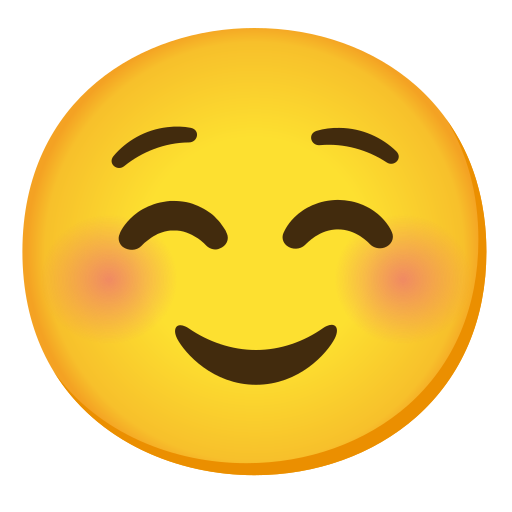 Riflessione sull’esperienzaSi riportano alcune delle domande e delle risposte registrate in classe. -Che cosa abbiamo visto quando abbiamo coperto le candele con i barattoli di vetro? «Il fuoco all’inizio rimane acceso.«Alla fine il fuoco muore.»«Il fuoco rimane acceso per un po’, abbiamo contato fino a 25.»«Con il barattolo grande il fuoco si spegne quando arriviamo a 62.»
-Che cosa abbiamo scoperto coprendo le candele con i barattoli di vetro? «Il fuoco si spegne perché non c’è aria.»«Il fuoco riesce a stare un po’ acceso perché c’è ancora un po’ di ossigeno, ma poi bruciando non c’è più ossigeno e rimane solo fumo.»«Con il barattolo piccolo si spegne prima, con il barattolo grande ci mette tanto perché nel barattolo grande c’è tanta aria.»
-Abbiamo potuto fare la stessa cosa (spegnere il fuoco delle candele) in modo diverso?«Sì, con la terra, con l’acqua e con i barattoli.»«Con l’acqua si spegne subito, lo sanno tutti! Il fuoco è caldo, l’acqua è fredda e vince sul fuoco.»  «Con i barattoli di vetro il fuoco non si spegne subito, ci mette di più.»
Come possiamo raccontare ciò che abbiamo scoperto?I bambini raccontano l’esperienza osservata, scegliendo liberamente la rappresentazione che preferiscono: disegno, schema, parole…
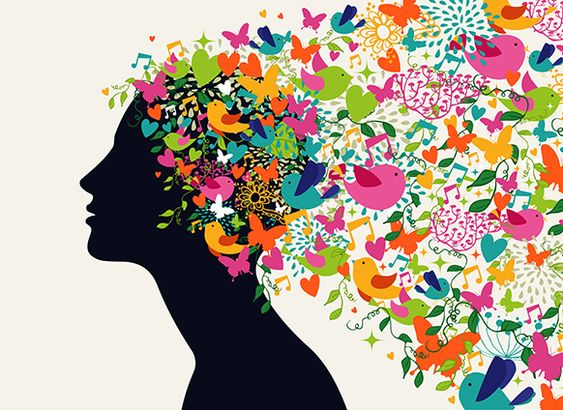 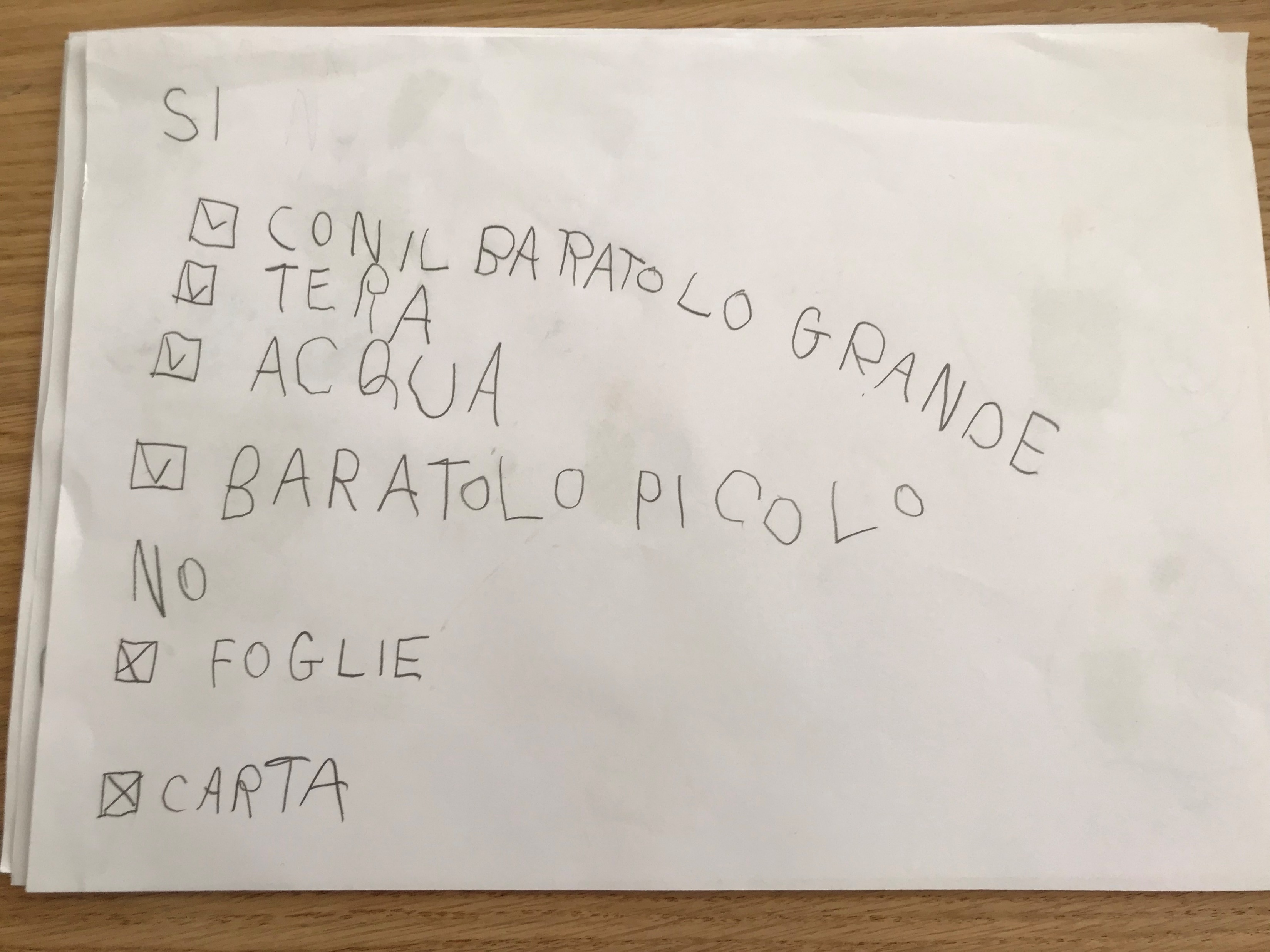 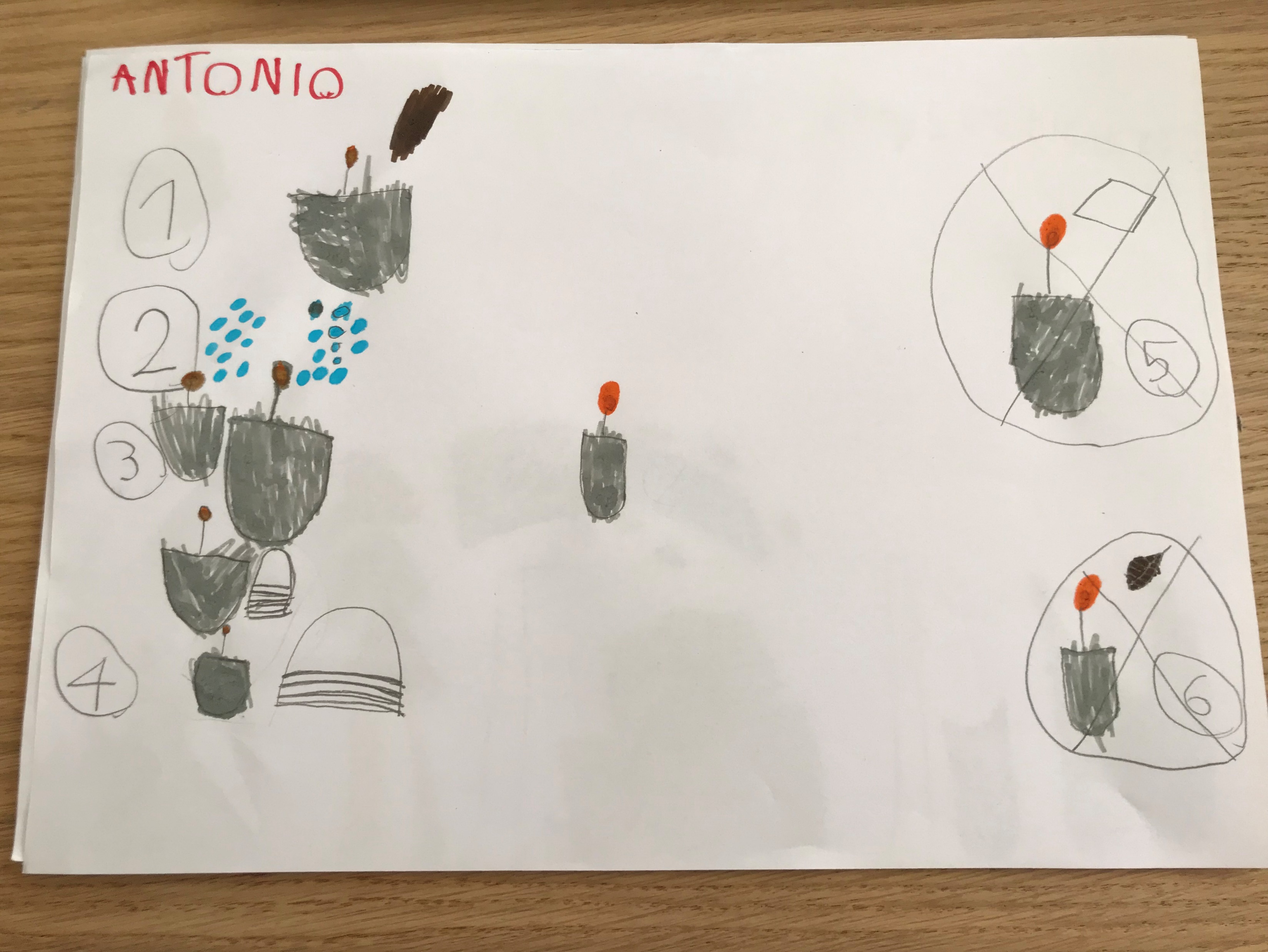 Le immagini inserite mostrano alcuni dei lavori prodotti, frutto dell’elaborazione personale e della scrittura spontanea degli alunni.
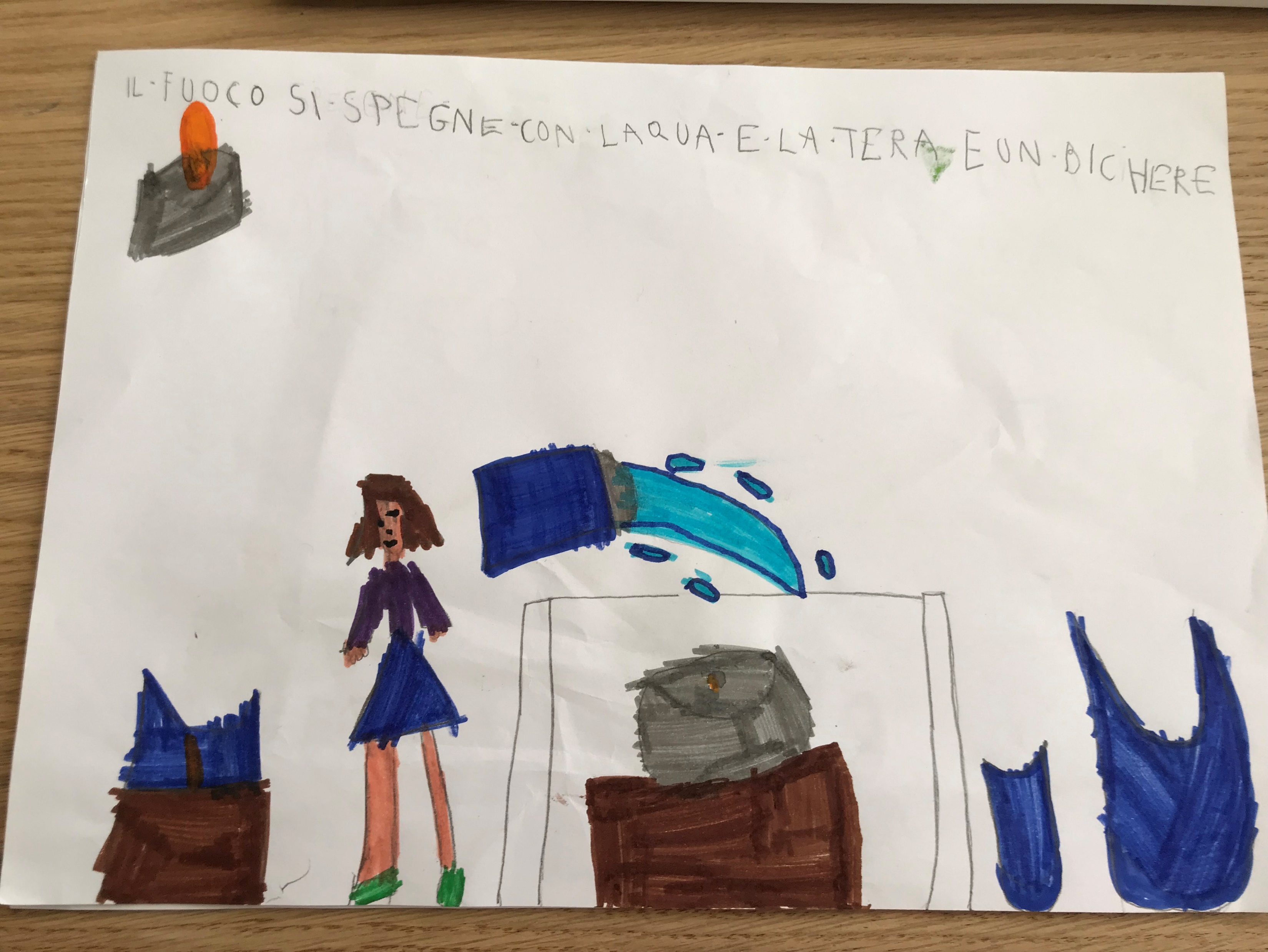 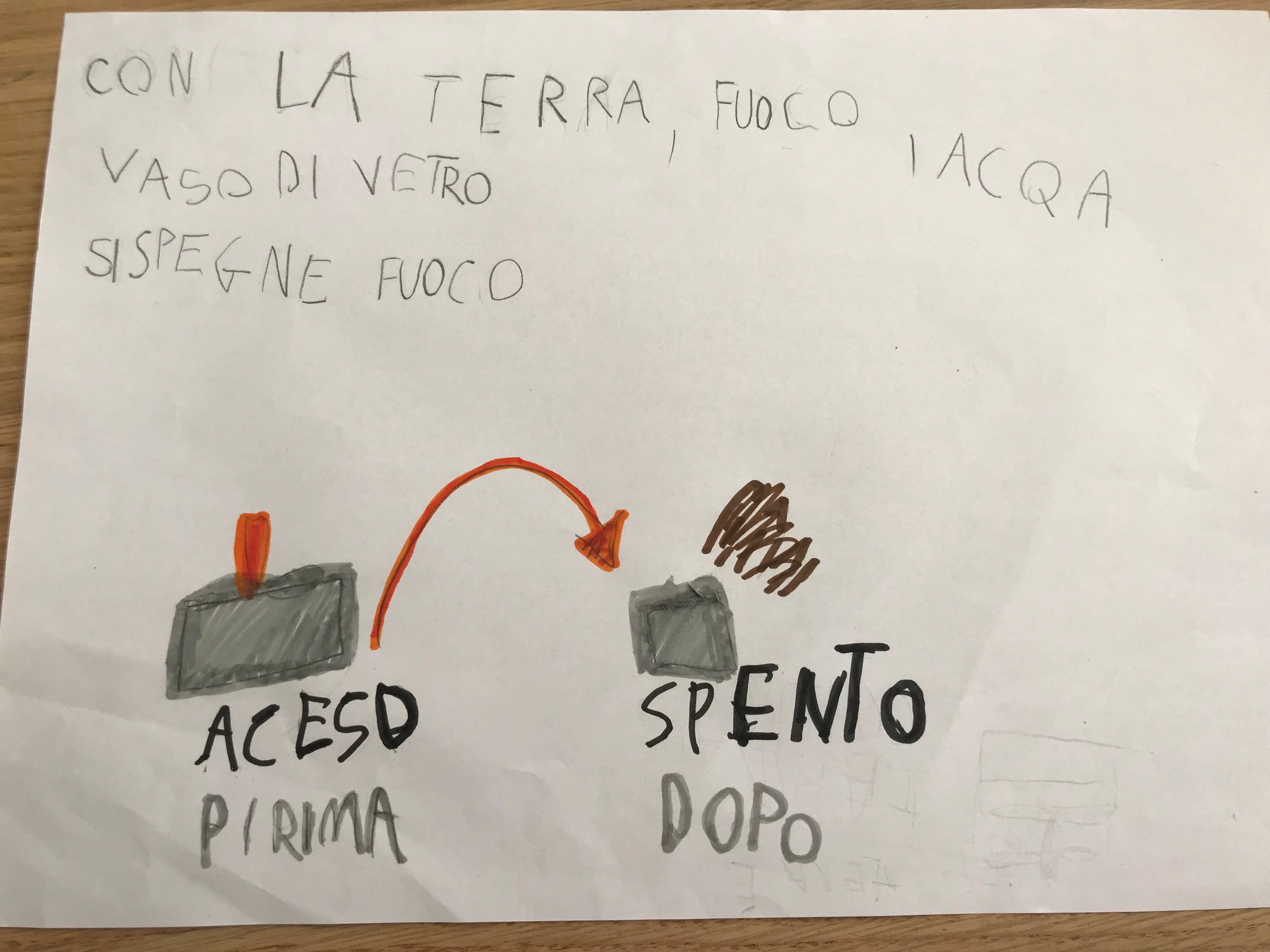